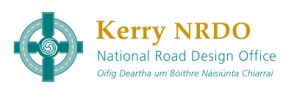 Road Safety Impact Assessment
NRA RSA
17-04-2012
KERRY COUNTY COUNCIL
KERRY NATIONAL ROAD DESIGN OFFICE
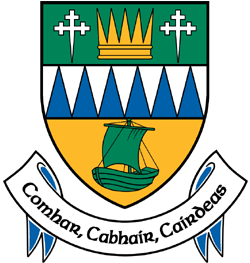 The Island Centre,
Castleisland,
Co. Kerry.
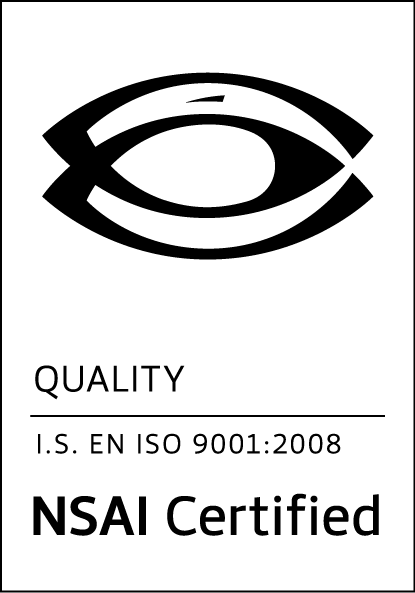 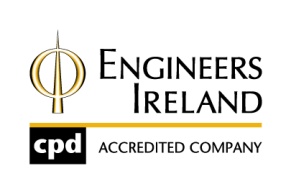 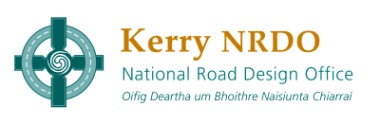 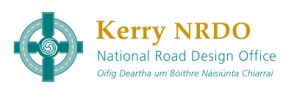 Road Safety Impact Assessment
NRA RSA
17-04-2012
Road Safety Impact Assessment



Case Study – N69 Listowel Bypass
Ms Tracy Smith BE C. Eng MIEI
Kerry NRDO
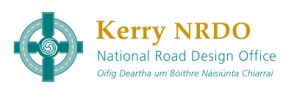 Road Safety Impact Assessment
NRA RSA
17-04-2012
Presentation Overview


Legislative Requirements

NRA Guidelines

Case Study – N69 Listowel Bypass
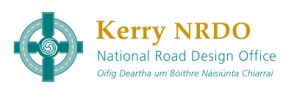 Road Safety Impact Assessment
NRA RSA
17-04-2012
Legislation & Guidelines


EU Directive 2008/96/EC Road Safety Infrastructure Management - Applies to Trans European Network

Irish Law - European Communities (Road Safety Infrastructure Management) Regulations 2011

NRA Circular No. 13/2011 of October 2011 - Authority will also apply the requirements of the Directive across all national roads

Project Management Guidelines 2010

Draft Standard -  HD 18/12  (Part of HD 14/12)
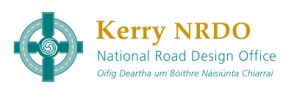 Road Safety Impact Assessment
NRA RSA
17-04-2012
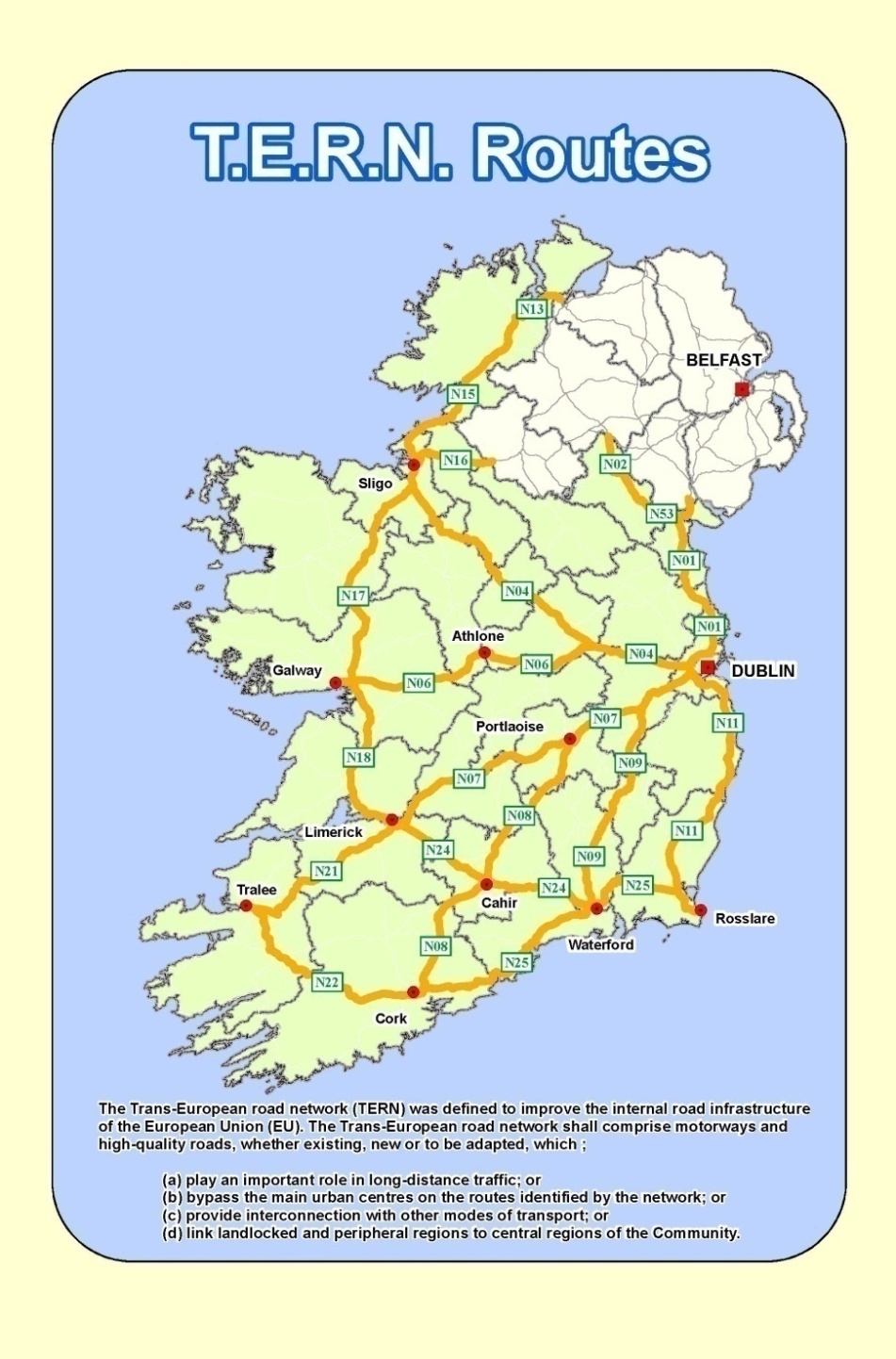 Legislation

Road Safety Impact Assessment (RSIA) - a strategic comparative analysis of the impact of a new road or a substantial modification to the existing road network on the safety performance of the road network; 	

Trans-European Road Network” (TERN) - the road network identified in section 2 of Annex 1 to Decision No. 661/2010/EU of the European Parliament and of the Council of 7 July 20102 .
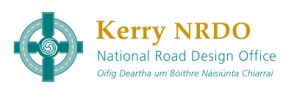 Road Safety Impact Assessment
NRA RSA
17-04-2012
European Communities (Road Safety Infrastructure Management) Regulations 2011

Road Safety Impact Assessments
4. (1) Any person or body undertaking an infrastructure project shall ensure that a road safety impact assessment is carried out for that project, in accordance with guidelines issued by the Authority.

(2) The road safety impact assessment shall be carried out at the initial planning stage of the infrastructure project, before—
submitting a scheme to An Bord Pleanála, or submitting an application for consent for the infrastructure project under the Planning & Dev Act 2000
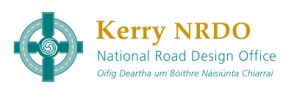 Road Safety Impact Assessment
NRA RSA
17-04-2012
European Communities (Road Safety Infrastructure Management) Regulations 2011

Road Safety Impact Assessments


(3) Any road safety impact assessment being carried out shall—
(a) indicate the road safety considerations which contribute to the choice of the proposed solution, and
(b) provide all relevant information necessary for a cost-benefit analysis of the different options assessed.

(4) In issuing guidelines referred to in paragraph (1), the Authority shall endeavor to meet the criteria set out in Annex 1 to the Directive.
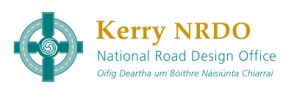 Road Safety Impact Assessment
NRA RSA
17-04-2012
EU Directive Road Safety Infrastructure Management 

ANNEX I - ROAD SAFETY IMPACT ASSESSMENT FOR INFRASTRUCTURE PROJECTS

1. Elements of a road safety impact assessment:

(a) problem definition;
(b) current situation and "do nothing" scenario;
(c) road safety objectives;
(d) analysis of impacts on road safety of the proposed alternatives;
(e) comparison of the alternatives, including cost-benefit analysis;
(f) presentation of the range of possible solutions.

2. Elements to be taken into account:

(a) fatalities and accidents, reduction targets against "do nothing" scenario;
(b) route choice and traffic patterns;
(c) possible effects on the existing networks (e.g. exits, intersections, level crossings);
(d) road users, including vulnerable users (e.g. pedestrians, cyclists, motorcyclists);
(e) traffic (e.g. traffic volume, traffic categorisation by type);
(f) seasonal and climatic conditions;
(g) presence of a sufficient number of safe parking areas;
(h) seismic activity.
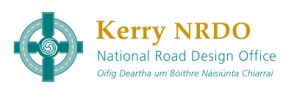 Road Safety Impact Assessment
NRA RSA
17-04-2012
Project Management Guidelines
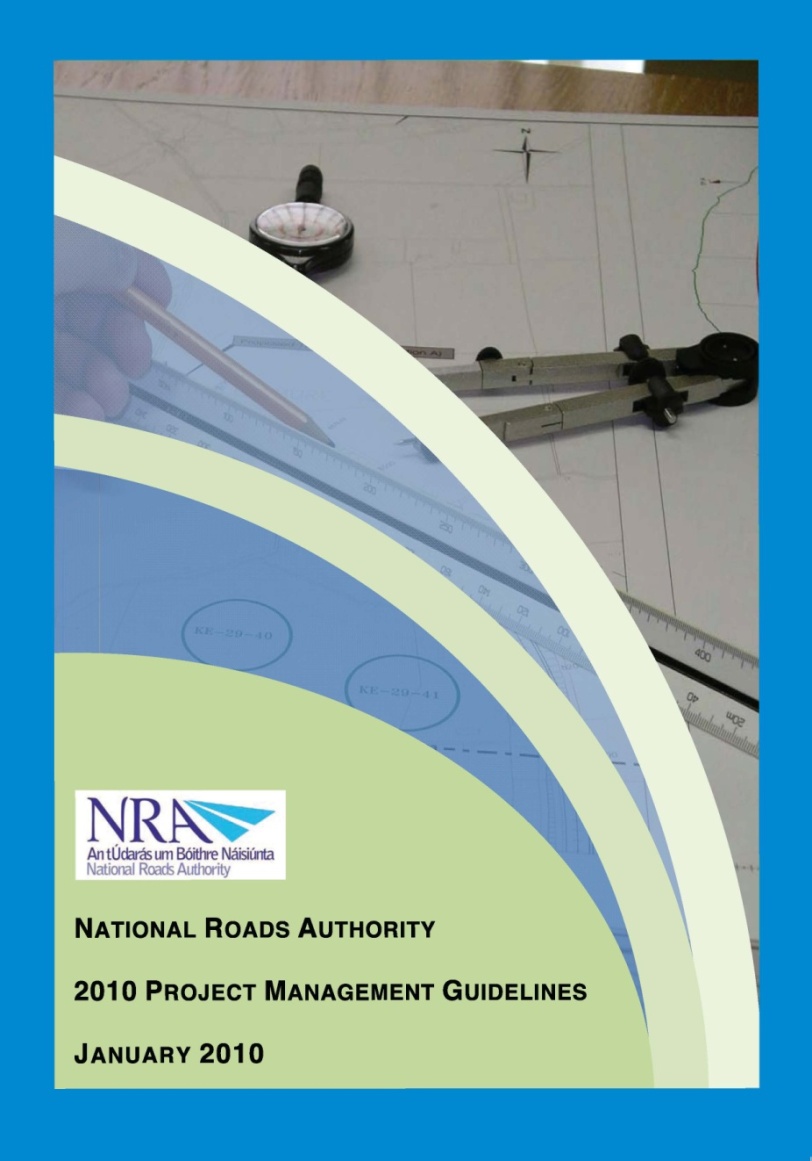 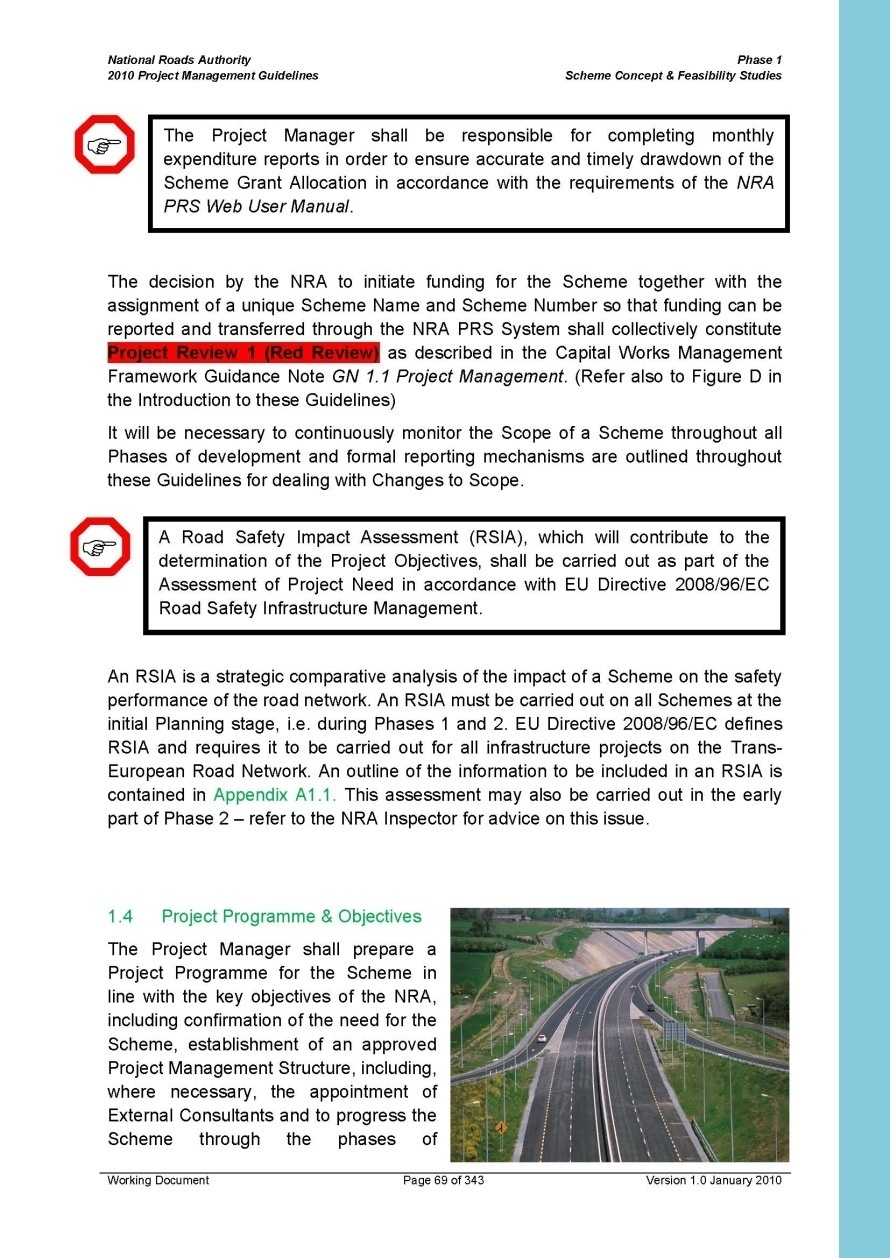 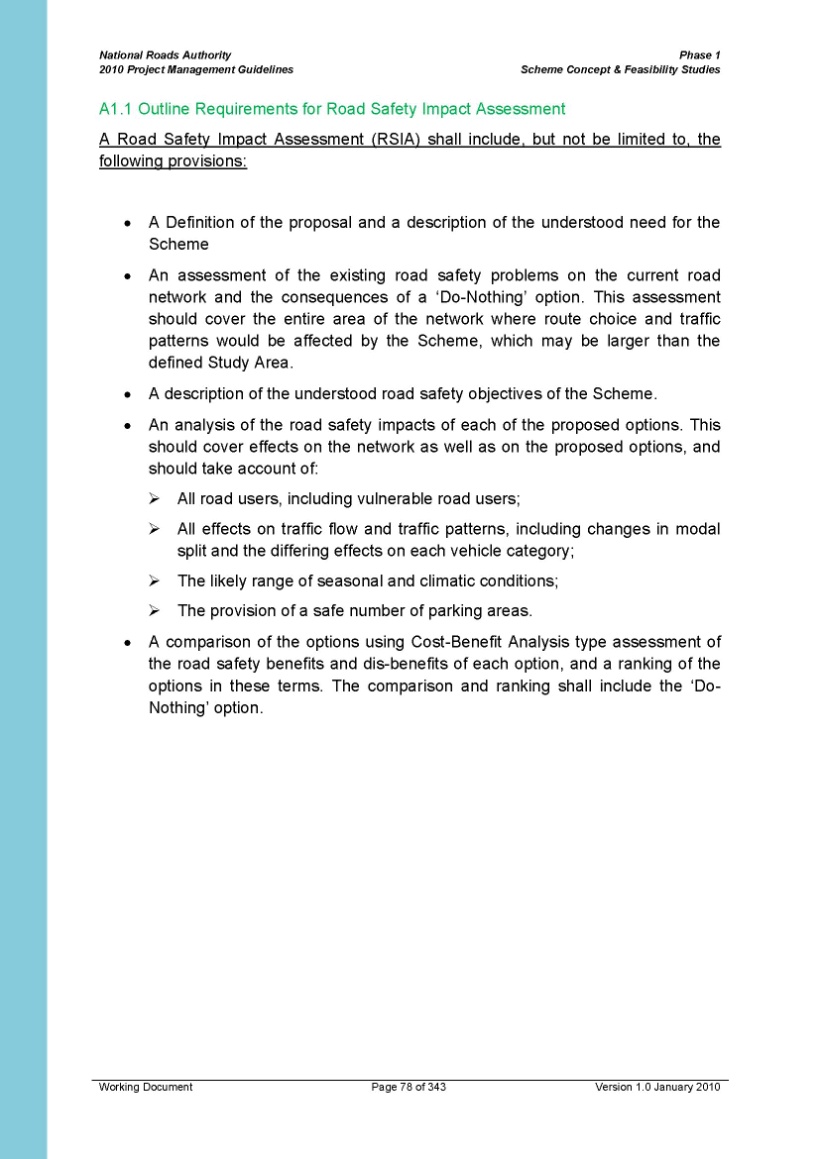 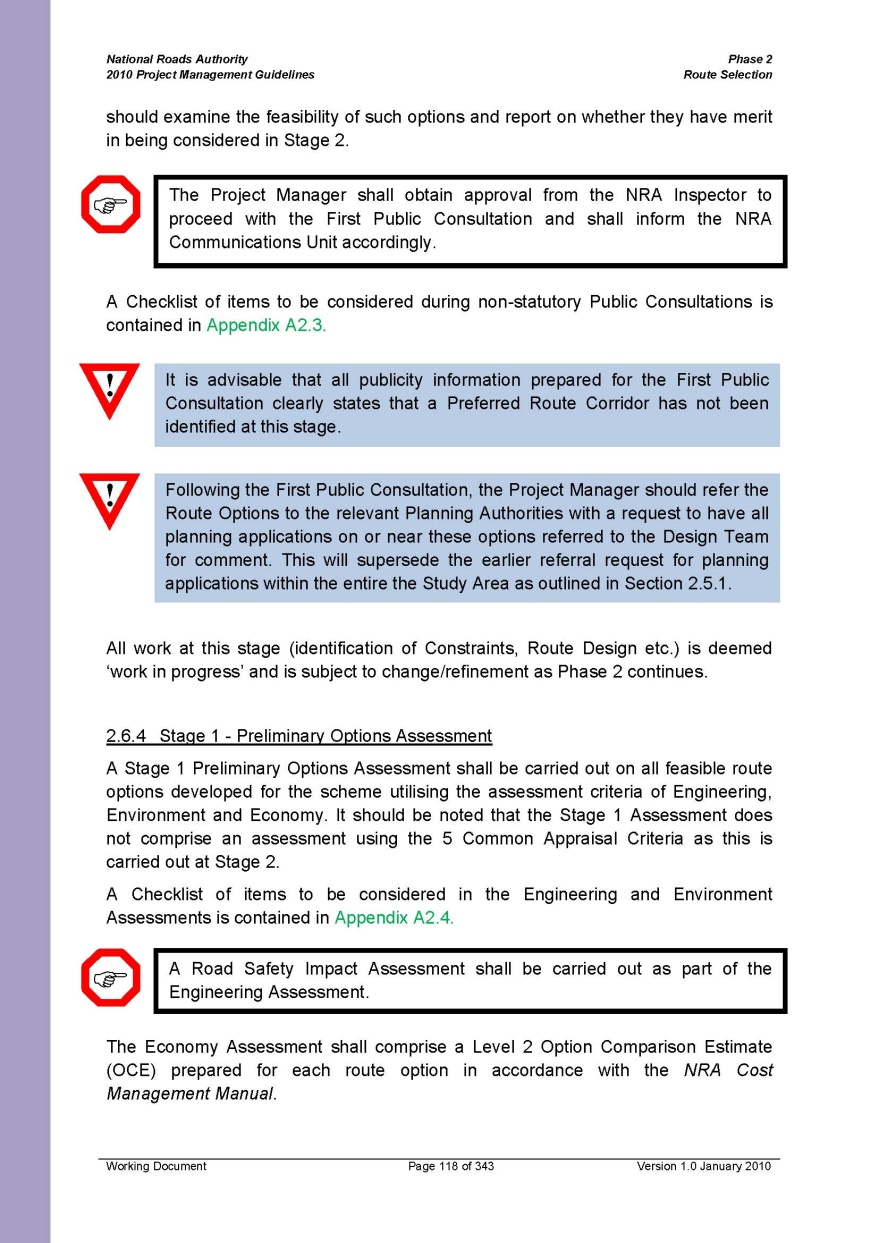 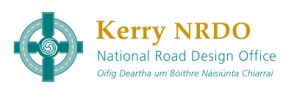 Road Safety Impact Assessment
NRA RSA
17-04-2012
HD 14/12  Road Safety Management Procedures for  National Roads in Ireland 

Appendix F – HD18/12 Road Safety Impact Assessment

Complies with requirements of EU & Irish Law

Defines RSIA as per EU & Irish Law

Carried out at the initial planning stage of a project and shall be continually reviewed through the design phases until scheme approval. 

Assess impact of the scheme on all road users including vulnerable road users.

Provide all relevant information necessary for the selection of the solution, including :
a comparative analysis of the road safety implications of each alternative considered and 
an evaluation of the road safety benefits and disbenefits arising from each alternative
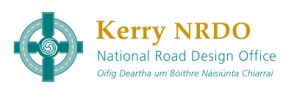 Road Safety Impact Assessment
NRA RSA
17-04-2012
HD 14/12  Road Safety Management Procedures for  National Roads in Ireland 

Road Safety Impact Assessment Team appointed from within the Design Team.

Current NRA training and experience requirements for Road Safety Impact Assessment Teams will be downloadable on NRA website. www.nra.ie/Publications/RoadSafety 


RSIA Team produce a written report, which shall cover all road safety impact assessments done throughout the planning and design stages of the project. This report shall be forwarded directly to the Design Project Manager who shall copy the report to the NRA Road Safety Section.  Used to inform route selection process
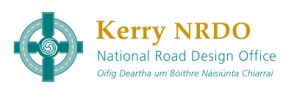 Road Safety Impact Assessment
NRA RSA
17-04-2012
HD 14/12  Road Safety Management Procedures for  National Roads in Ireland 

Section 3.8 outlines items to be included in the RSIA Report 

• Problem definition, defining the objectives of the scheme 
• Road Safety Objectives of the proposed scheme, 
• The date and weather at the time of the site visit & Team members; 
• Extents of the entire area of the road network where route choice and traffic patterns would be affected by the proposed scheme; 
• Existing road safety problems on the current road network within the defined extents; 
• Analysis of the collision history for at least five years; 
• Road safety consequences of a ‘Do Minimum’ scenario; 
• Description of each alternative proposal; 
• Assessment of impacts on road safety of the proposed alternatives; 
• Comparison of alternatives, including cost benefit type analysis from a safety perspective; 
• The NRA strategy for provision of safe rest stops should be   consulted; 
• Ranking of route options.
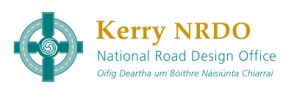 Road Safety Impact Assessment
NRA RSA
17-04-2012
Sample Report
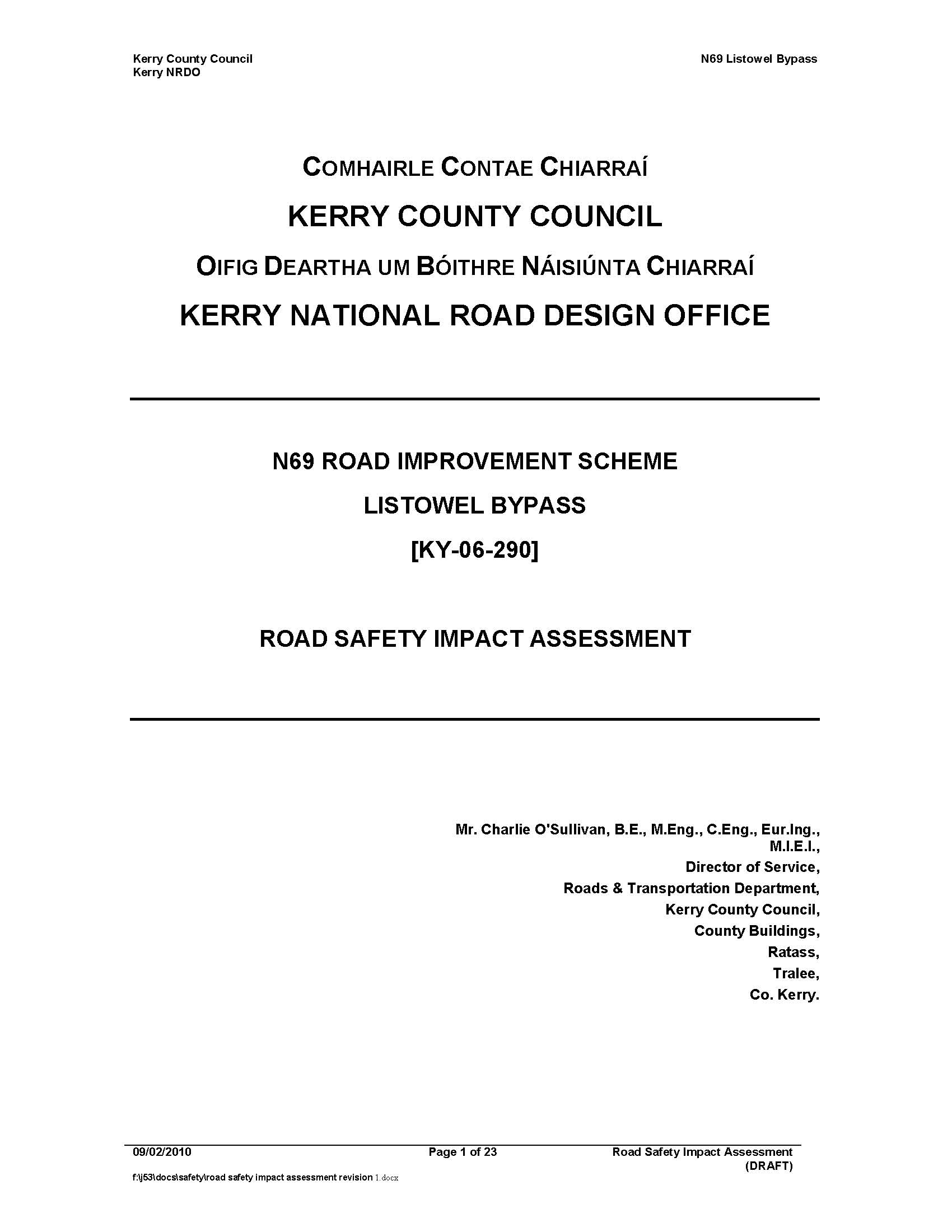 Listowel Bypass

February -  2010

PMG Guidelines
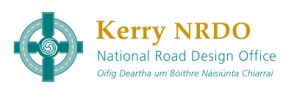 Road Safety Impact Assessment
NRA RSA
17-04-2012
Structure of Report


Need for the scheme

Existing Road safety issues
    	
Road Safety Objectives of Proposed Scheme

Description of proposals

Road Safety Assessment of each route option, including effects on existing network

Option Comparison – Quantitative Assessment

Conclusion
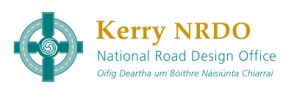 Road Safety Impact Assessment
NRA RSA
17-04-2012
Study Area
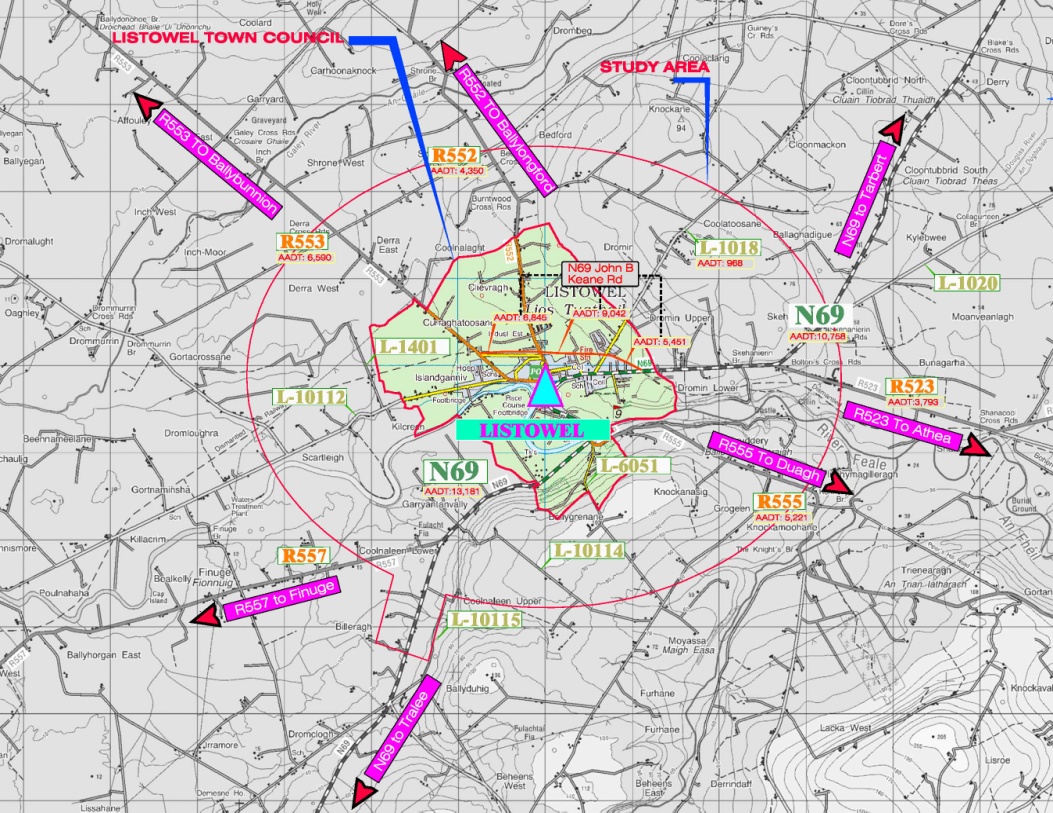 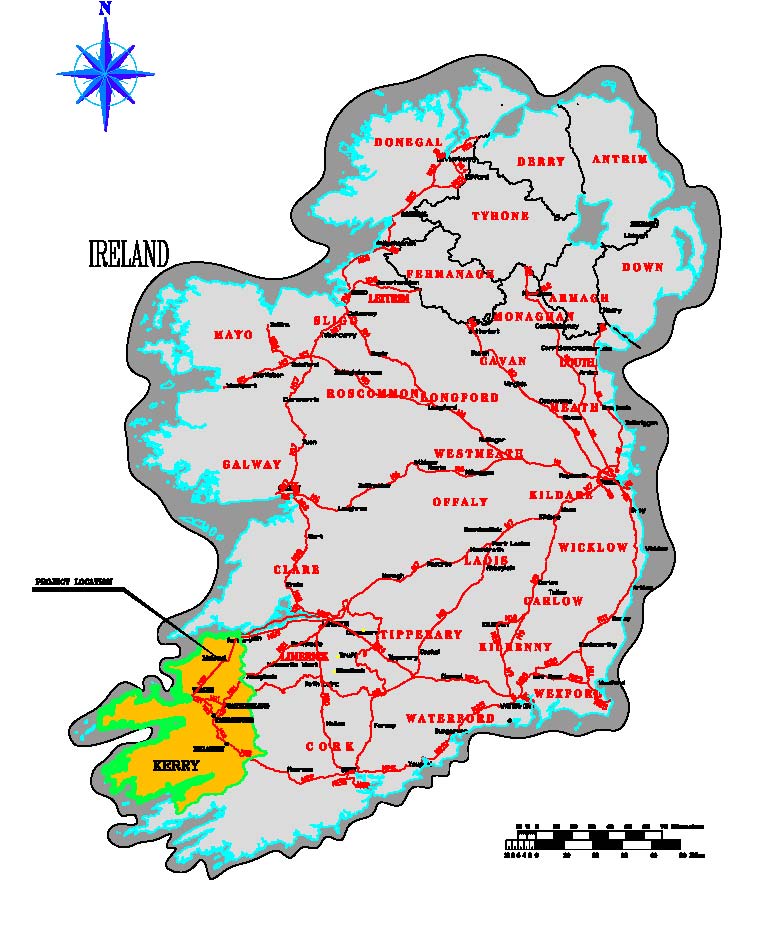 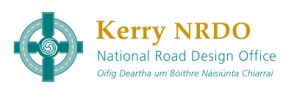 Road Safety Impact Assessment
NRA RSA
17-04-2012
Need for the scheme

Established in Feasibility Report as follows: -

a)	Local and National policy documents – NDP, T21, NSS 
 b)	Traffic Counts - AADT on the N69 increased by over 25% since 2003.
 c)	Census records 2002 – 2006 -  Population in Listowel Urban Area increased by 7.9% and in Listowel Rural Area by 10.2%. 
d)	Journey Time Assessment - Average speed is 39.2km/h
e)	Origin-Destination Survey  - Bypass would benefit 47% of N69 traffic  
f)	Safety Review - Serious deficiencies in the existing N69 infrastructure 

The provision of a bypass would address all of these issues.
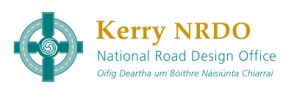 Existing Road Safety Issues

Accident Records
Road Safety Impact Assessment
NRA RSA
17-04-2012
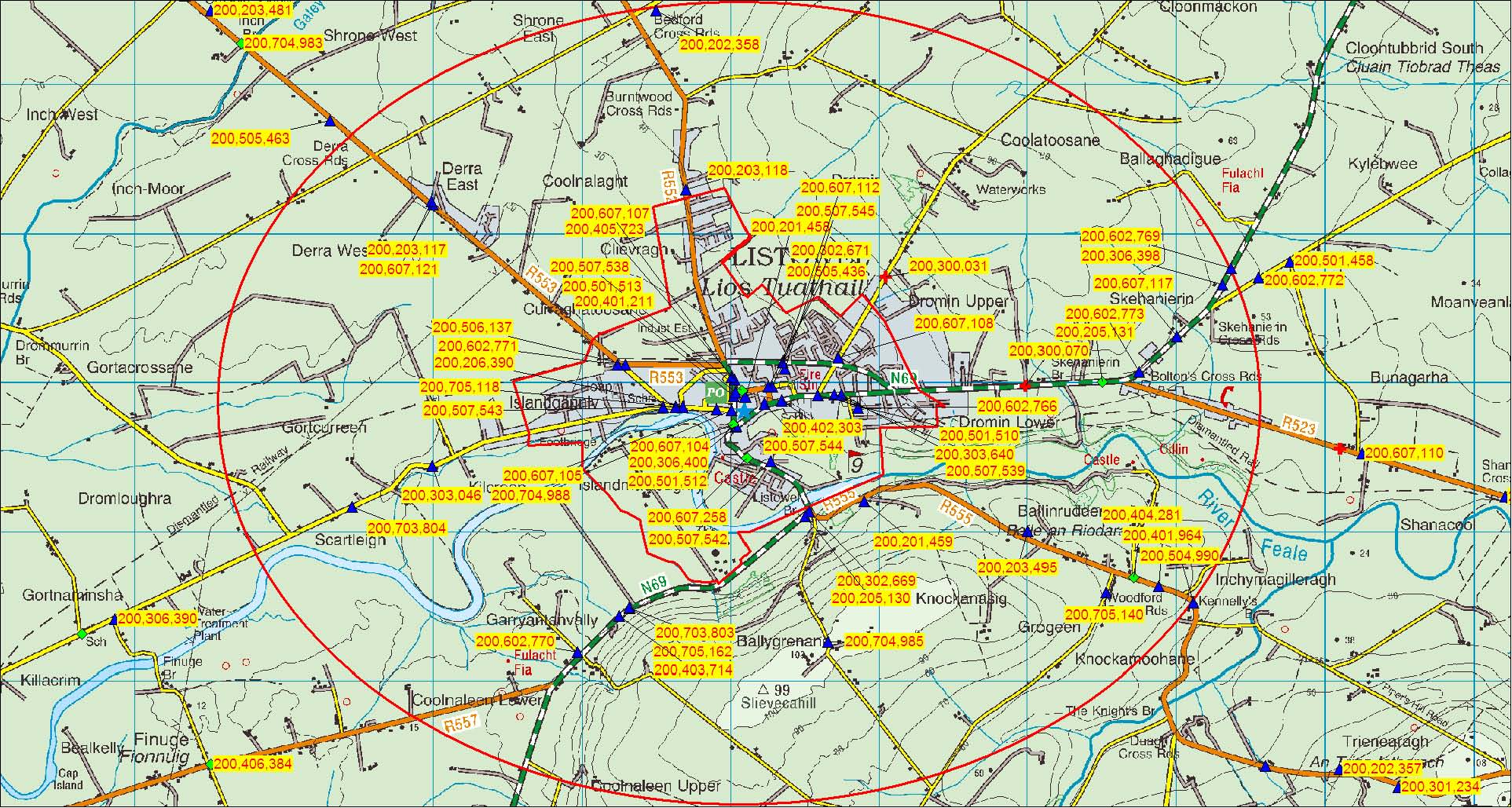 55 WITHIN STUDY AREA
26 WITHIN URBAN AREA
1/3 involving pedestrians
2 FATALITIES
N69 WITHIN STUDY AREA
32 Accidents
RURAL AREA - CLUSTERS
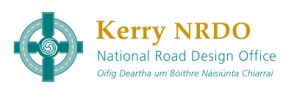 Existing Road Safety Issues

Road Safety Review N69
Poor & misleading junction layout
Pedestrian activity in town centre
Parking and congestion

Road Safety Review Listowel Town
Poor junction layout on N69
Safety review of John B Keane Road
N69 east of Listowel – excessive width
Road Safety Impact Assessment
NRA RSA
17-04-2012
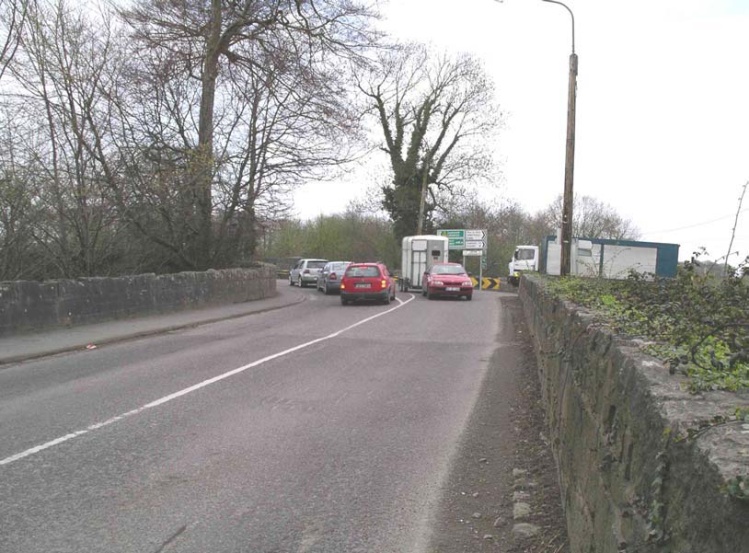 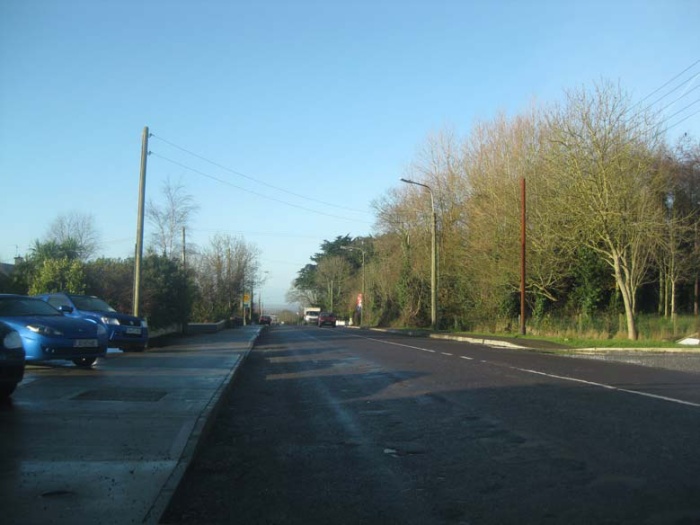 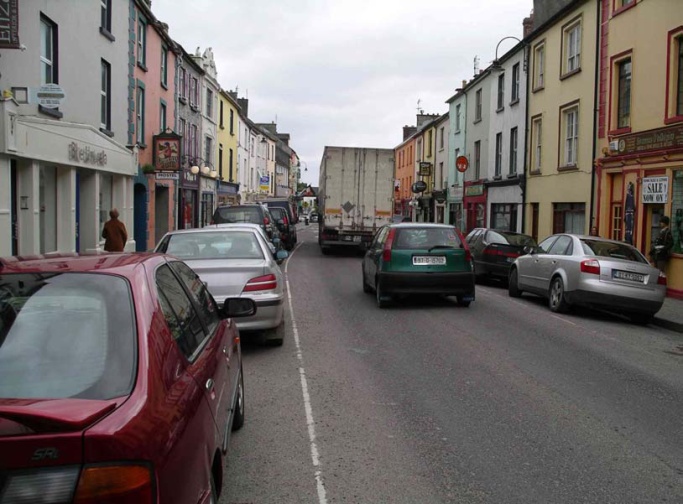 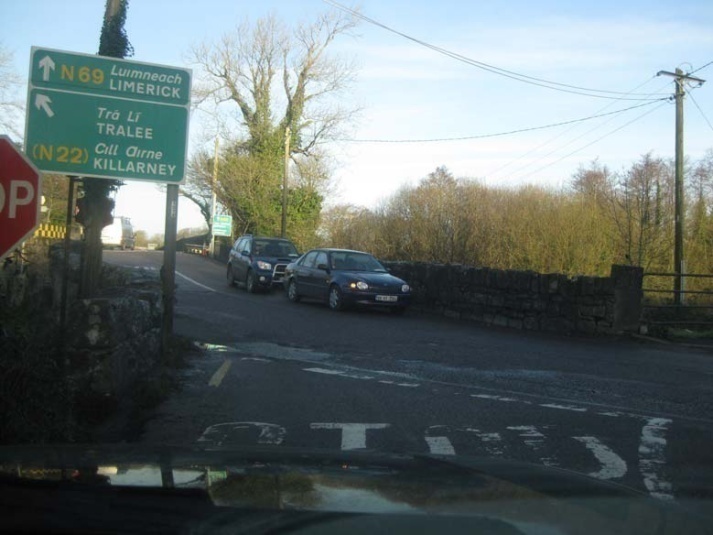 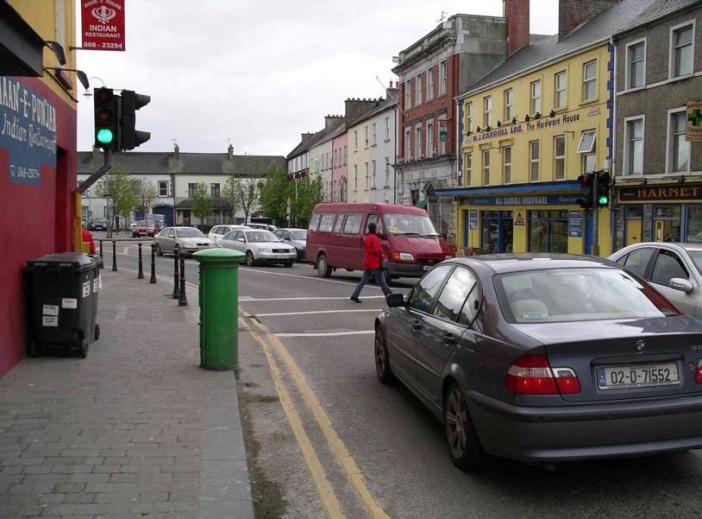 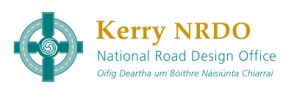 Road Safety Impact Assessment
NRA RSA
17-04-2012
Existing Road Safety Issues


Do Nothing Option


Increasing congestion

Existing sub-standard junctions remain

Existing accident pattern will continue. 

Accident frequency and severity likely to increase
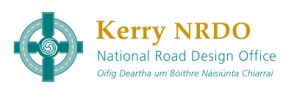 Road Safety Objectives


The Road Safety Objectives of the proposed scheme are to: 

• Standardised layout – no unexpected or substandard layouts

• Reduce number of direct accesses on the route, particularly in rural area. 

• Reduce town centre traffic to provide a safer environment for all users (incl. Vulnerable Road Users)
Road Safety Impact Assessment
NRA RSA
17-04-2012
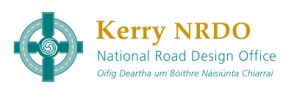 Road Safety Impact Assessment
NRA RSA
17-04-2012
Description of proposals
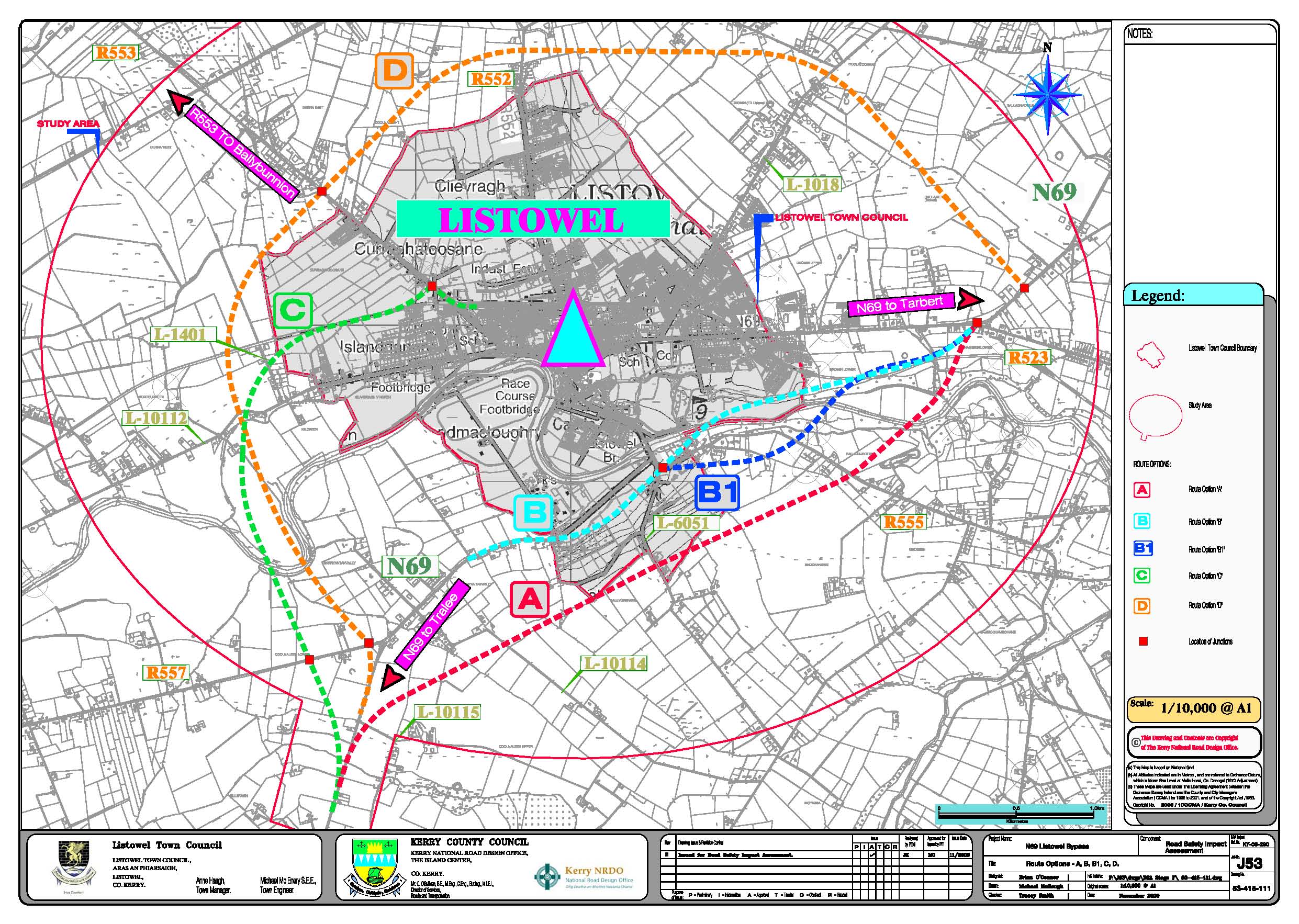 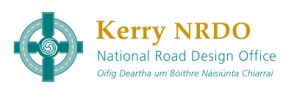 Road Safety Impact Assessment
NRA RSA
17-04-2012
Description of proposals

Describe main features of each route option 

Horizontal & vertical 
Junctions – no & layout
Structures
Cut/Fill
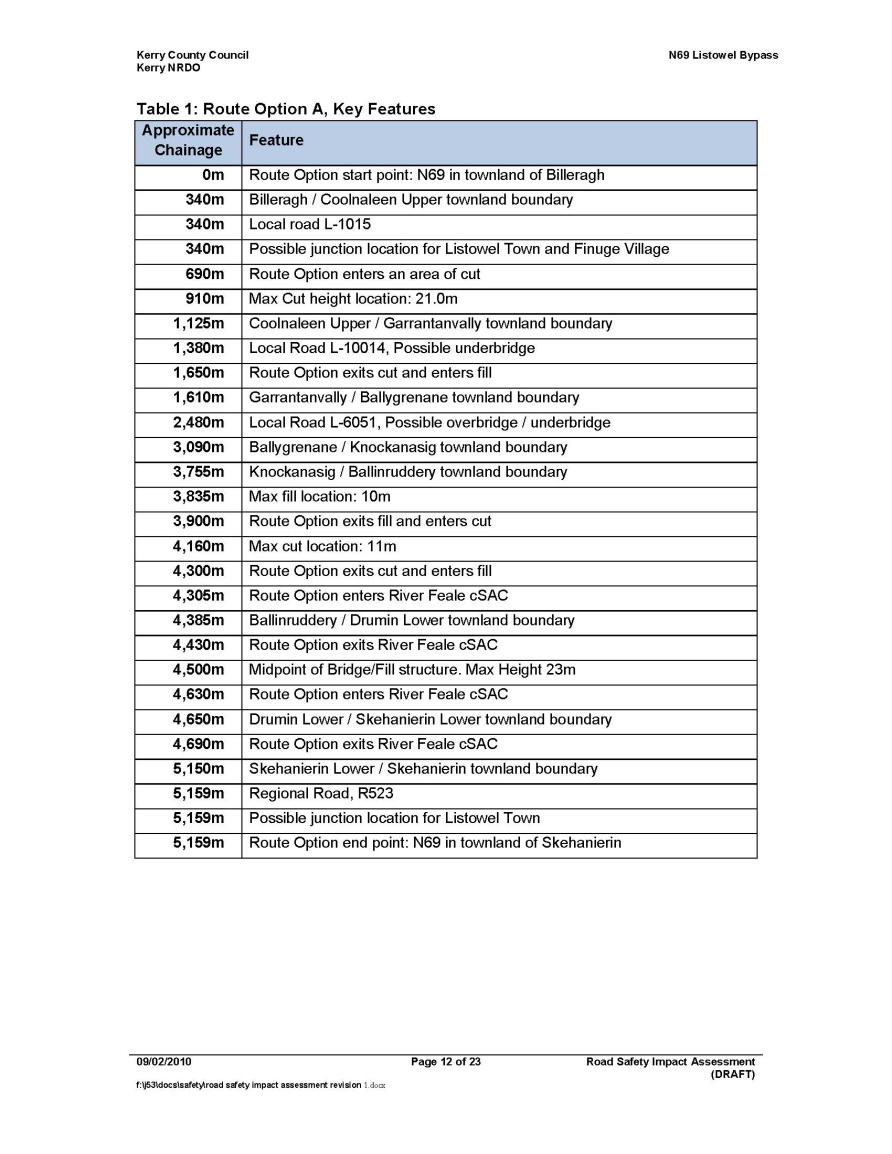 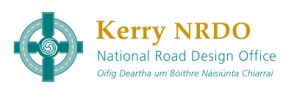 Road Safety Impact Assessment
NRA RSA
17-04-2012
Road Safety Assessment of each route option, including effects on existing network

Assessment of effects on all road users, including vulnerable road users

Effect on existing accident clusters

Pedestrian facilities

Improved alignment

Improvement/Reduction in number of junctions

Upgrade of John B Keane Road

Tie-in locations
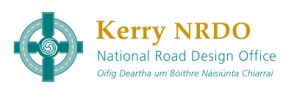 Assessment of effects on traffic flow and traffic patterns

50% of N69 traffic removed from town centre

Increased ease of access for bus transport to town centre

Reduced congestion – improved environment for VRUs

Modal split – no change
Road Safety Impact Assessment
NRA RSA
17-04-2012
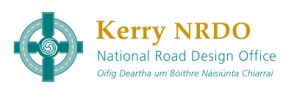 Road Safety Impact Assessment
NRA RSA
17-04-2012
Assessment of the likely range of seasonal and climatic conditions

Increased summer traffic – tourist route
No extreme climatic factors


Assessment of the provision of a sufficient number of safe parking areas

Not required on Bypass – insufficient length
6.0 COBA Type Assessment

COBA headings
• Travel time
• Vehicle Operating Cost
• Accidents

Appendix 8 of the NRA Project Appraisal Guidelines 2008 
2002-2007 accident records 
2006 AADT of 5860  (O_D study) 

Possible to compare the route options in terms of accident rate and severity & compare to do-nothing option.

Does not take into account of factors such as alignment, junctions
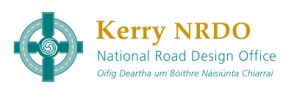 Road Safety Impact Assessment
NRA RSA
17-04-2012
COBA Type Assessment - Example

Road carriageway type – S2 
Table A17: Link and Junction Combined Accident Rates
	<60kph = 0.472 PIA/mvkm
	>60kph = 0.142 PIA/mvkm

Table A18: Link and Junction Combined Accident Proportions	
Modern S2 Road (2 Lane Single Carriageway) Fatal, Serious
	<60kph = 0.045, 0.173
	>60kph = 0.097, 0.246

Estimated AADT – 5860 
Accidents per km in 6 years – 
	<60kph = 6.13 PIA/km
	>60kph = 1.82 PIA/km
	
Option A – length – 5.9km all >60kph

Estimated accident rate – 10.8 in 6 years (1.1 fatal , 2.7 serious, 7.1 minor)
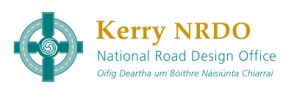 Road Safety Impact Assessment
NRA RSA
17-04-2012
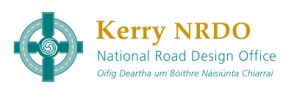 Road Safety Impact Assessment
NRA RSA
17-04-2012
COBA Type Assessment
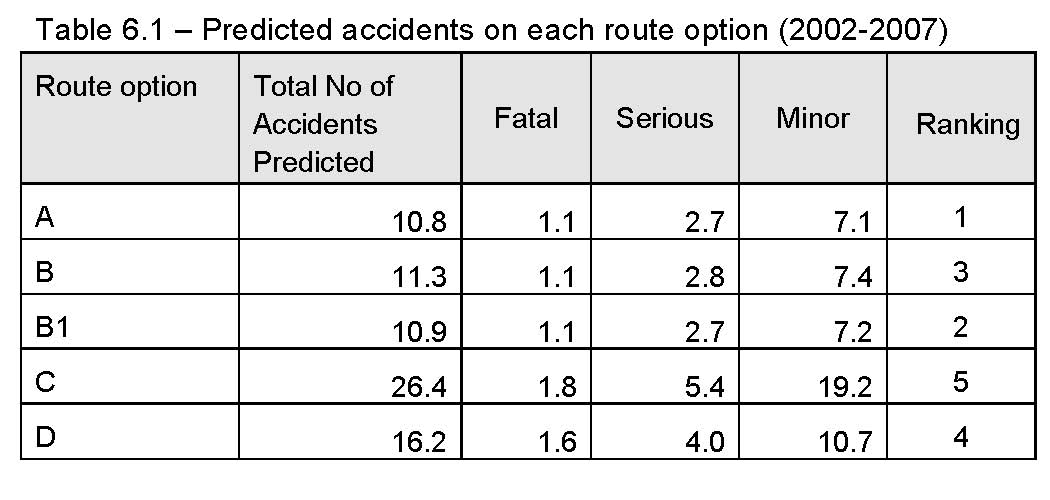 Number and severity of accidents on any new route option would be less than on the existing N69. (32 accidents – 1 fatal, 4 serious, 27 minor)

Reduction in traffic volumes in the town centre  - positive impact on the accident rate within the town centre. 

All options will therefore improve the existing conditions with regard to road safety.
Conclusion

Rank the route options in terms of road safety

Consider:

Predicted accident rate & severity
Features of each route option.
Horizontal & vertical alignment
Number & layout of junctions
Traffic flows
Existing accident pattern
Width and gradient changes
Busy cross routes
Vulnerable road users - ped & cycle routes
Proximity of dwellings, schools etc
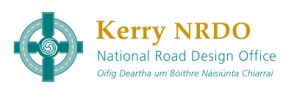 Road Safety Impact Assessment
NRA RSA
17-04-2012
Conclusion
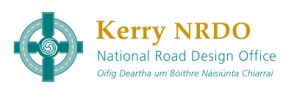 Road Safety Impact Assessment
NRA RSA
17-04-2012
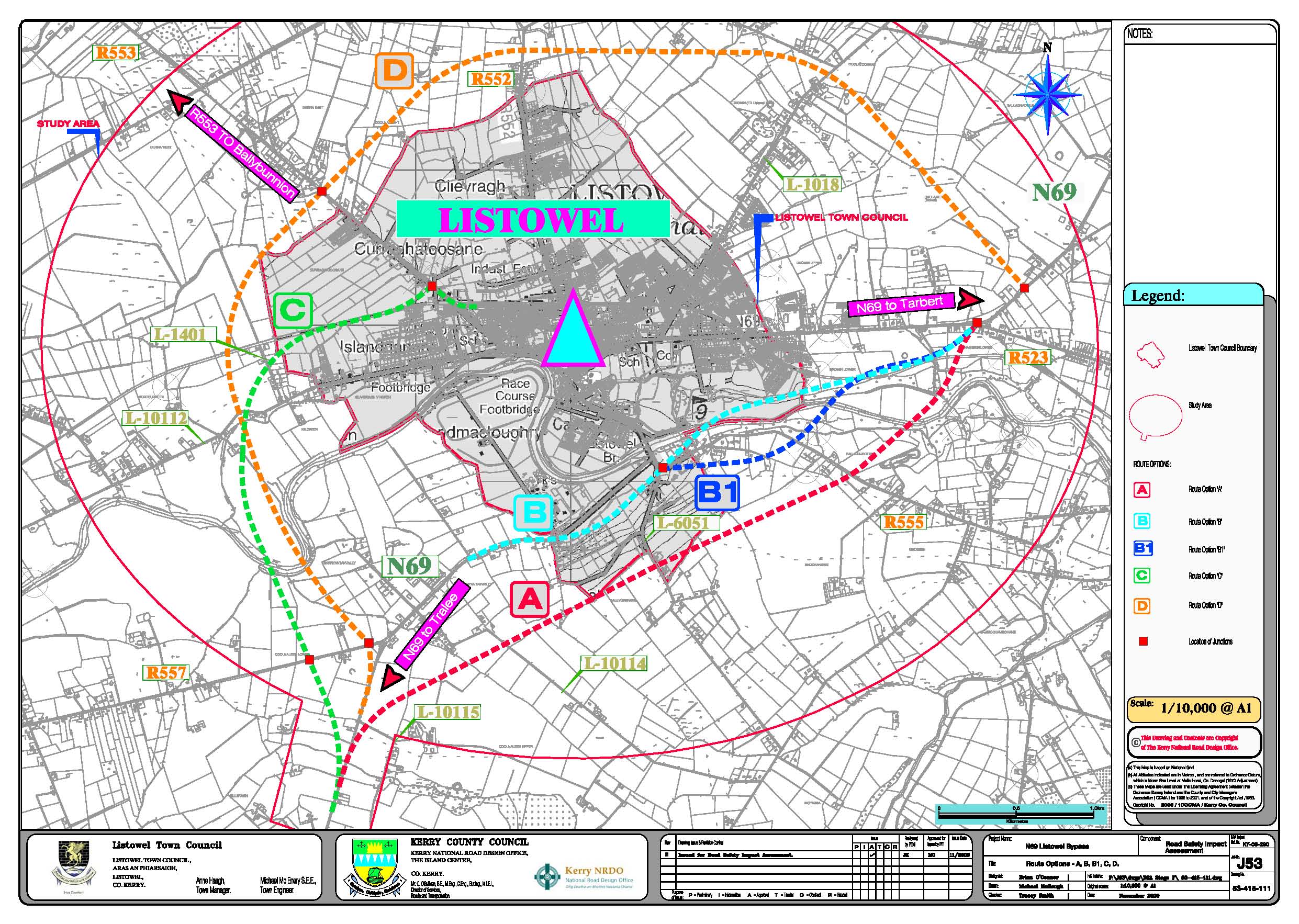 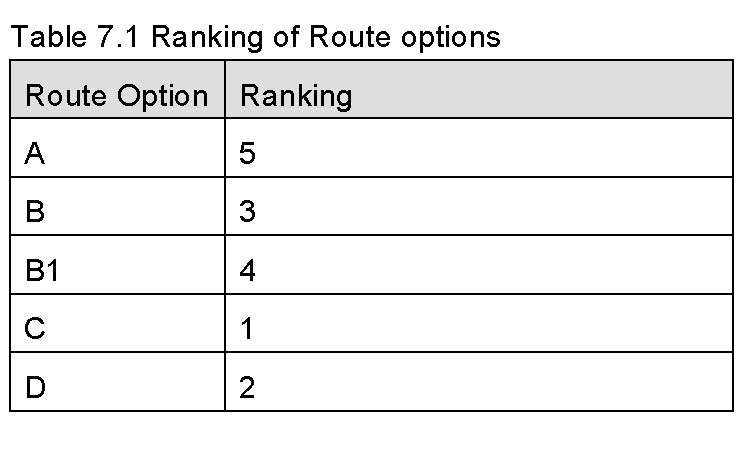 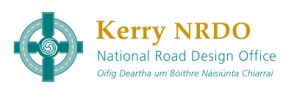 Road Safety Impact Assessment
NRA RSA
17-04-2012
Issues:

Qualification of team

Subjective – RSIA Team part of Design Team 

Quality assessment of RSIA Report

‘Live’ Document
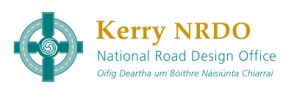 Road Safety Impact Assessment
NRA RSA
17-04-2012
THE END